Entraîner des savoir faire en éveil scientifique : découvrir l’appareil digestif
Delphine Hanus
Maître – assistante 
Hénallux – Bastogne
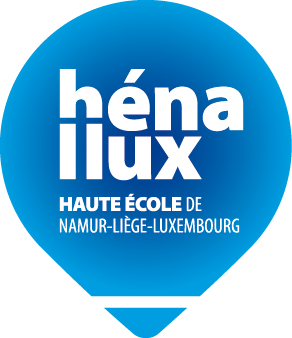 [Speaker Notes: Ce modèle peut être utilisé comme fichier de démarrage pour présenter des supports de formation à un groupe.

Sections
Cliquez avec le bouton droit sur une diapositive pour ajouter des sections. Les sections permettent d’organiser les diapositives et facilitent la collaboration entre plusieurs auteurs.

Notes
Utilisez la section Notes pour les notes de présentation ou pour fournir des informations  supplémentaires à l’audience. Affichez ces notes en mode Présentation pendant votre présentation. 
N’oubliez pas de tenir compte de la taille de la police (critère important pour l’accessibilité, la visibilité, l’enregistrement vidéo et la production en ligne)

Couleurs coordonnées 
Faites tout particulièrement attention aux diagrammes, graphiques et zones de texte. 
Tenez compte du fait que les participants imprimeront la présentation en noir et blanc ou nuances de gris. Effectuez un test d’impression pour vérifier que vos couleurs s’impriment correctement en noir et blanc intégral et nuances de gris.

Graphiques, tableaux et diagrammes
Faites en sorte que votre présentation soit simple : utilisez des styles et des couleurs identiques qui ne soient pas gênants.
Ajoutez une étiquette à tous les graphiques et tableaux.]
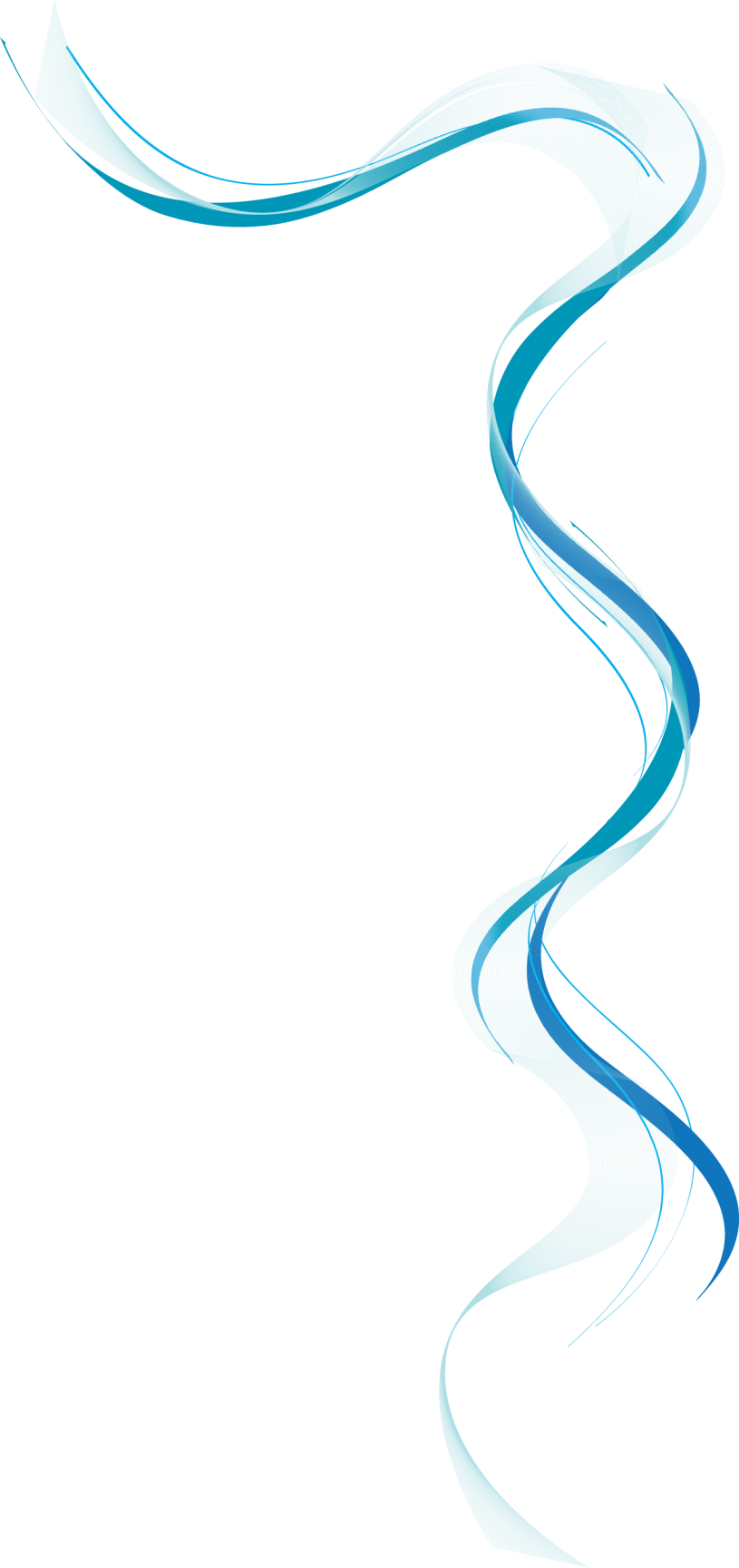 Une démarche scientifique en 3 étapes…
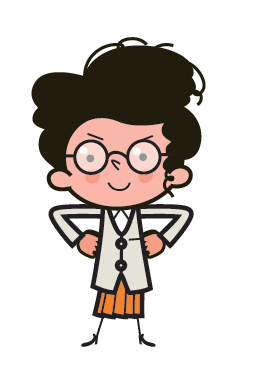 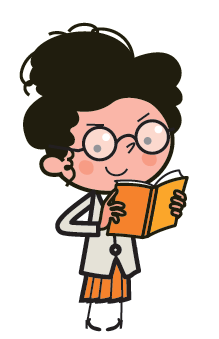 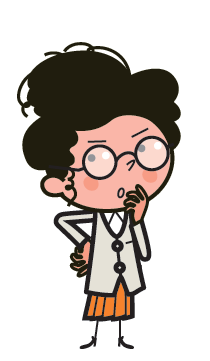 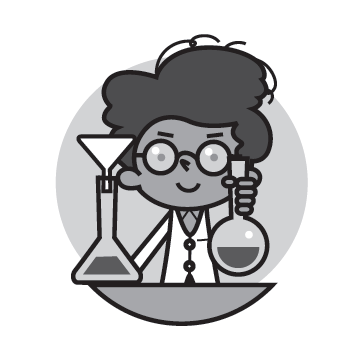 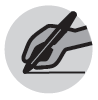 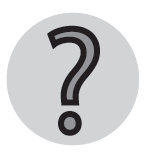 [Speaker Notes: Voici un autre exemple de diapositives de vue d’ensemble utilisant des transitions.]
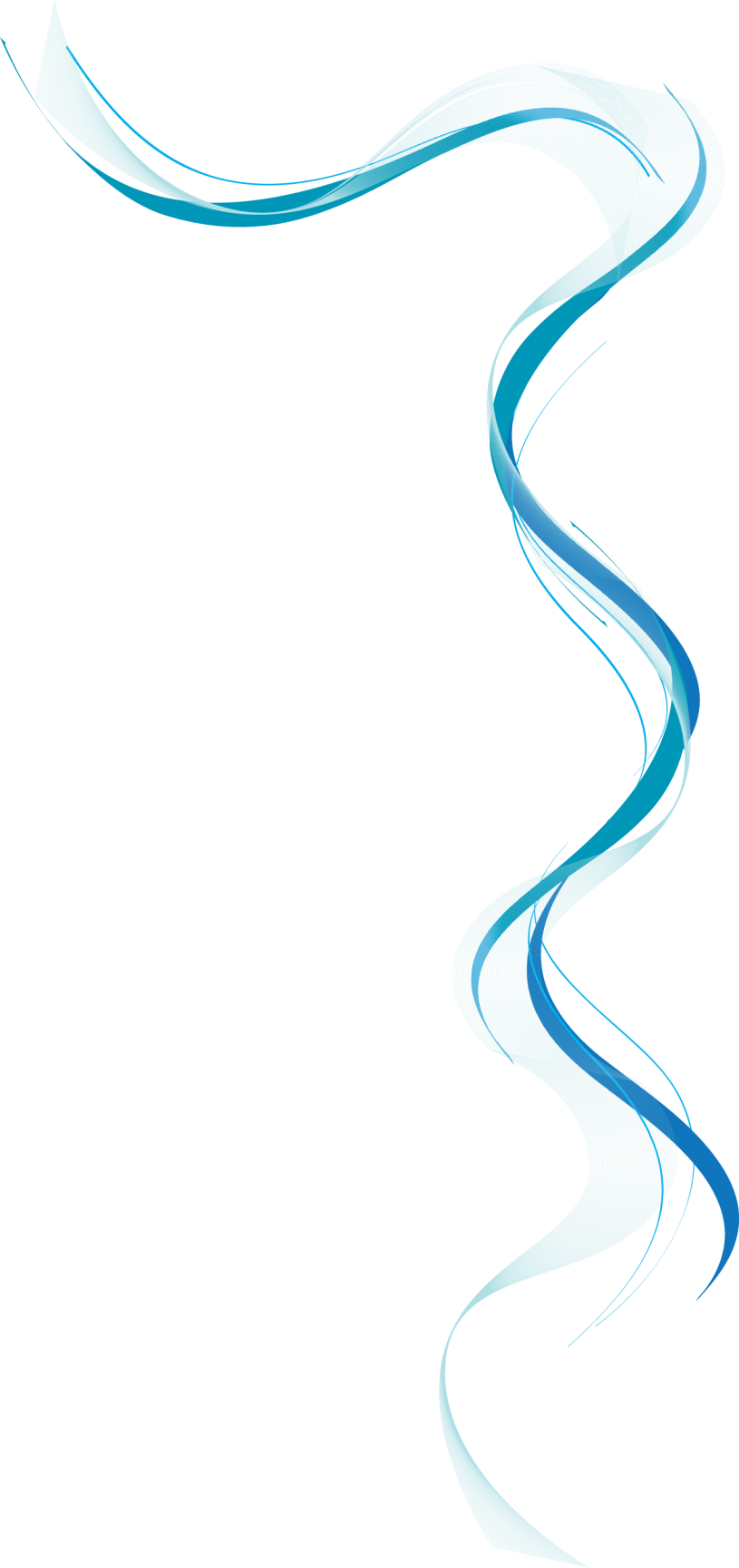 Etape 1 : poser une énigme à résoudre, 
		        dégager des pistes de recherche,
		        confronter les pistes perçues
Face à une énigme, les élèves 
émettent des hypothèses 
débattent en duo, en groupes ou en classe
 communication orale et écrite
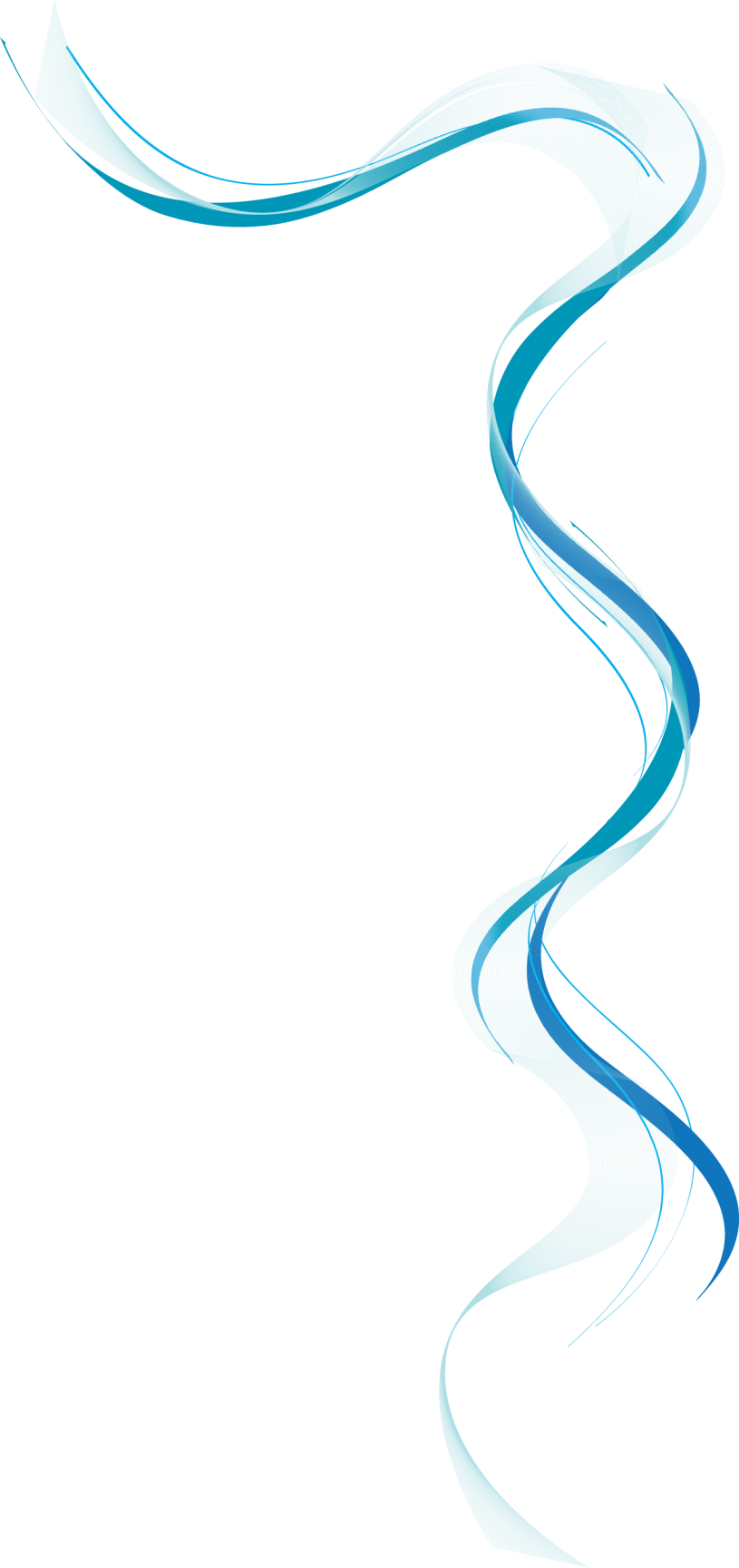 Etape 2 : récolter des informations par
des manipulations
des expériences
 des observations
 la consultation de manuels, de revues,…
 la consultation du dictionnaire 
 la consultation des documents de la   classe ou de la maison
 des visites ou des rencontres
 ……
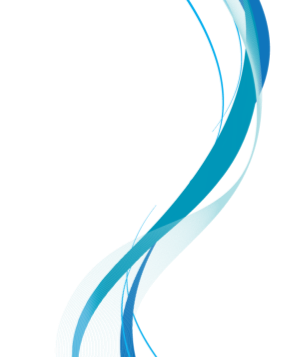 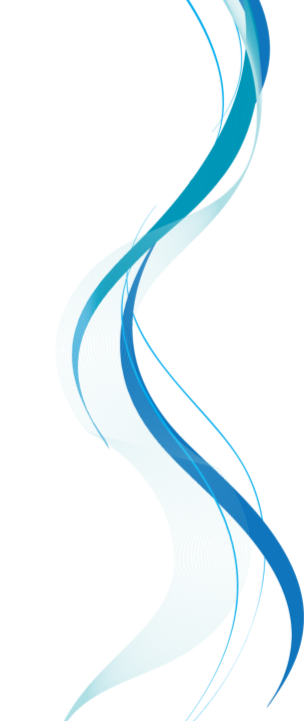 Etape 3 : valider les résultats, les synthétiser, les structurer, les communiquer
Les élèves confrontent les résultats des recherches avec les hypothèses émises au départ pour construire une synthèse.
 communication orale et écrite
Etape 1 : poser une énigme à résoudre, dégager des pistes de recherche, confronter les pistes perçues
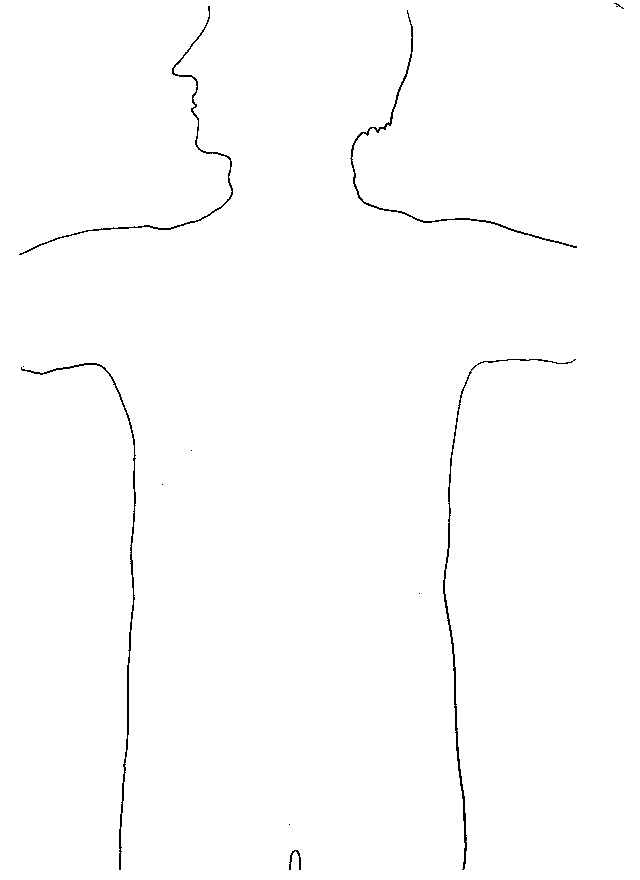 Enigme : une question précise est posée.
Etape 1 : poser une énigme à résoudre, dégager des pistes de recherche, confronter les pistes perçues
Les élèves ont l’occasion
d’émettre des hypothèses;
de les communiquer par un dessin et une description sous forme de texte;
d’argumenter par un échange oral;
…
Etape 2 : récolter de l’information par des manipulations et la consultation de documents
Objectif s: lister  les organes traversés par les aliments
                   décrire ces organes
Les élèves collectent des informations en vue de compléter un tableau
Etape 2 : récolter de l’information par des manipulations et la consultation de documents
Manipulation 1 : biscuits et eau tiède
Documents 1 :
Document audiovisuel : Il était une fois la vie, LA BOUCHE 
			https://youtu.be/UykKvE-c2WI  (3 min19 à 3 min 50)
         
                                           Il était une fois la vie, LA DIGESTION 
			https://youtu.be/aNslxtDeTUY   (1 min 50 à 2 min31)
[Speaker Notes: Déroulement :
Le titre manipulation apparaît, les participants reçoivent la feuille et réalisent manipulation.  Le tableau apparaît ensuite et on complète la première ligne.  Pour détailler termes scientifiques, on visionne Il était une fois la vie La bouche et les dents depuis 29 min 10 sec à 29 min 45sec.]
Etape 2 : récolter de l’information par des manipulations et la consultation de documents
Documents 1 :
Document scientifique: Le corps humain, collection Les clés de la connaissance, Editions Nathan
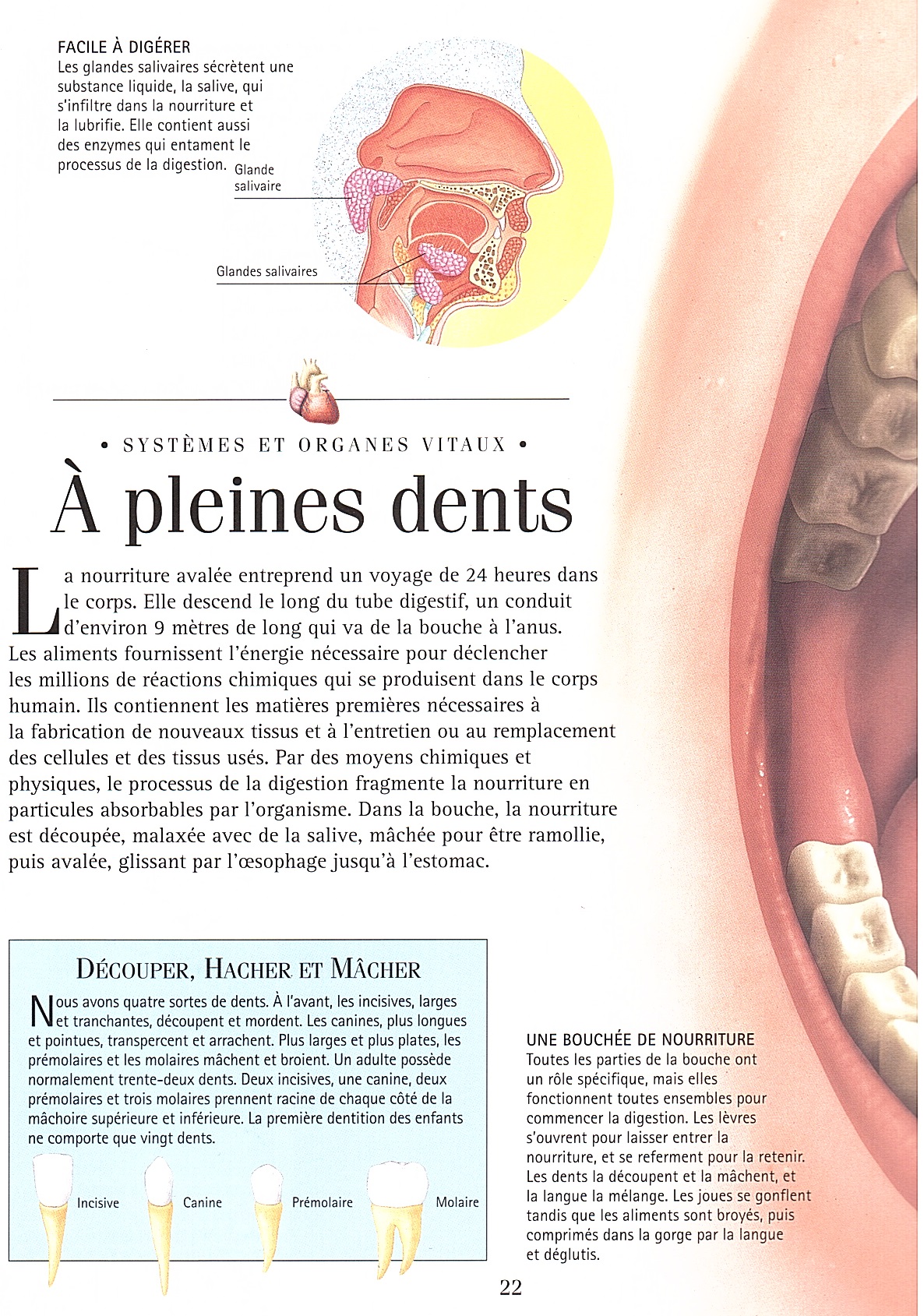 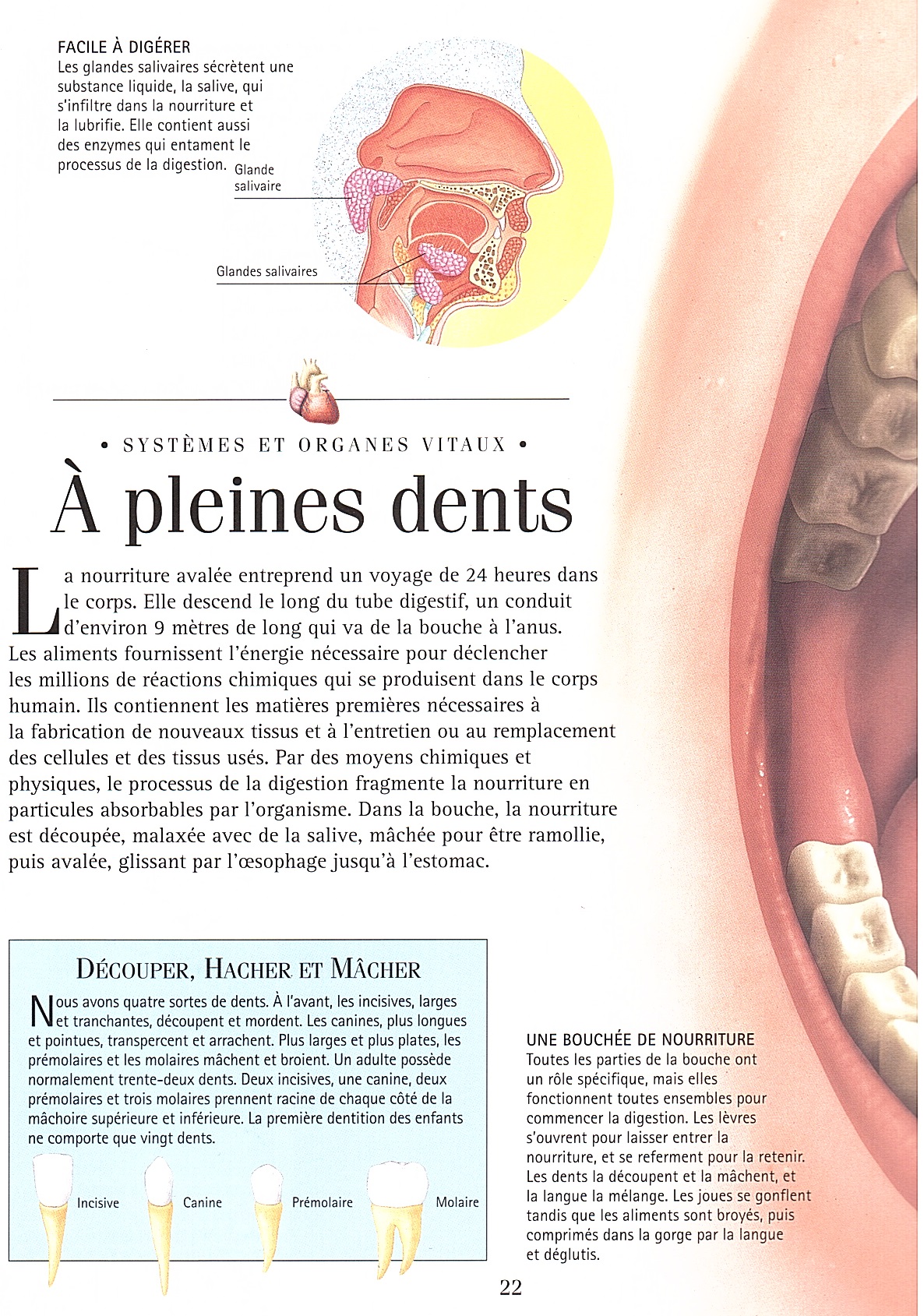 Dictionnaire de la classe
[Speaker Notes: Déroulement :
Le titre manipulation apparaît, les participants reçoivent la feuille et réalisent manipulation.  Le tableau apparaît ensuite et on complète la première ligne.  Pour détailler termes scientifiques, on visionne Il était une fois la vie La bouche et les dents depuis 29 min 10 sec à 29 min 45sec.]
Etape 2 : récolter de l’information par des manipulations et la consultation de documents
Mise à jour du tableau
Prolongements  1 : types et rôles des dents,
                                  hygiène dentaire, 
                                  goût et odorat,
                                  régime alimentaire (omnivore, herbivore, carnivore) et adaptations
                                  morphologiques de la mâchoire
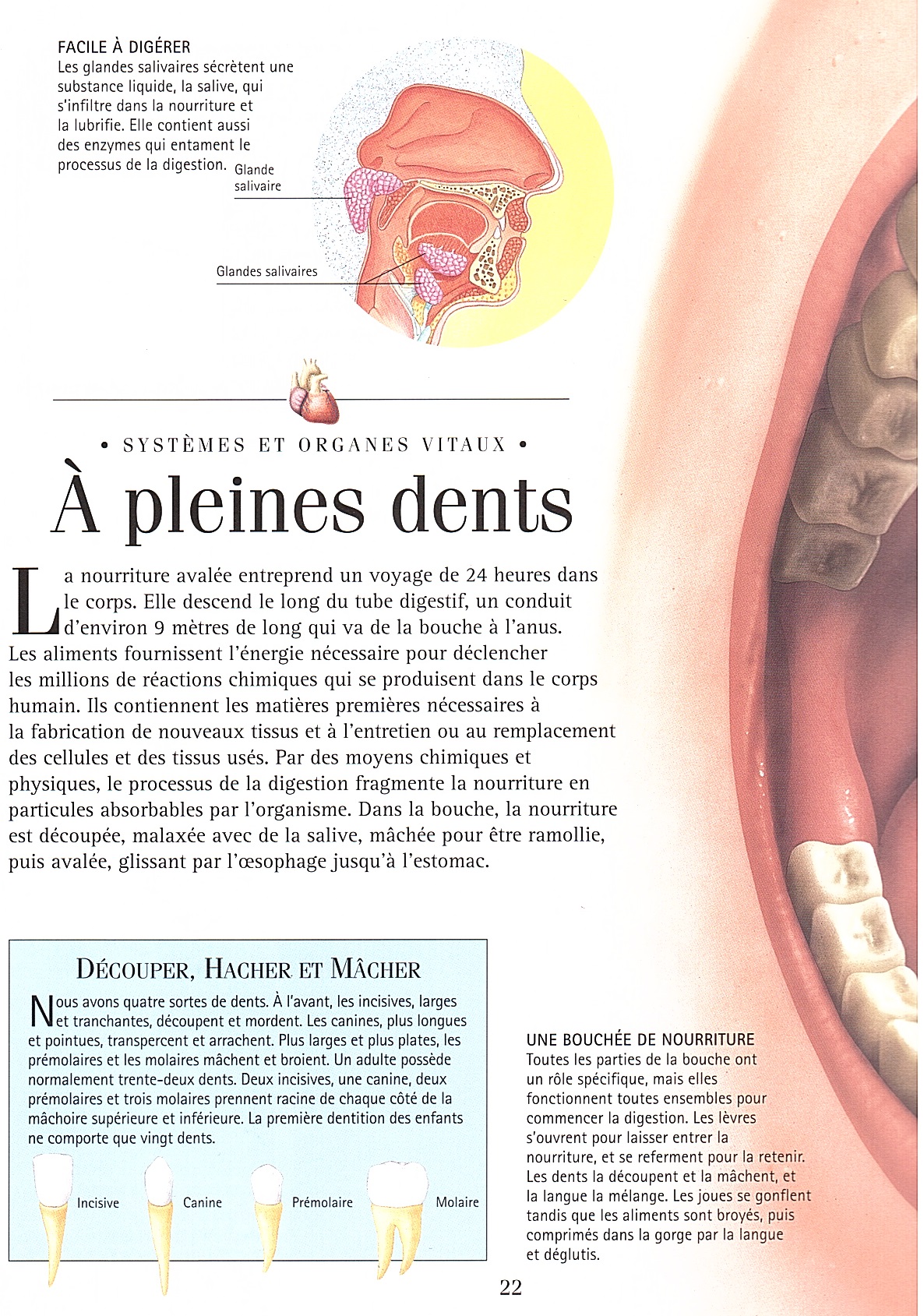 Le corps humain, 
collection Les clés de la connaissance, 
Editions Nathan
[Speaker Notes: Déroulement :
Le titre manipulation apparaît, les participants reçoivent la feuille et réalisent manipulation.  Le tableau apparaît ensuite et on complète la première ligne.  Pour détailler termes scientifiques, on visionne Il était une fois la vie La bouche et les dents depuis 29 min 10 sec à 29 min 45sec.]
Etape 2 : récolter de l’information par des manipulations et la consultation de documents
Manipulation 2 : bas collants
Documents 2 :
Document audiovisuel : Il était une fois la vie, LA DIGESTION 
			https://youtu.be/aNslxtDeTUY   (2 min31 à 4 min 28)
Site internet : http://www.corpshumain.ca/Estomac.php
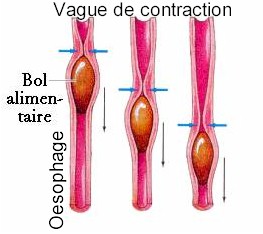 Le bol alimentaire  est poussé tout le long de l'oesophage. 
Ceci se fait par une vague de contractions  des muscles de l’œsophage.  
Cette action se nomme péristaltisme. 
Cela prend environ 5 à 10 secondes pour que le bol alimentaire arrive jusqu'à l'estomac. 
Le réflexe du péristaltisme est initié par la présence de nourriture dans la bouche.
[Speaker Notes: Déroulement :
Le titre manipulation apparaît, les participants reçoivent la feuille et réalisent manipulation.  Le tableau apparaît ensuite et on complète la seconde ligne.  Pour détailler termes scientifiques, on projette infos internet et info Encyclopédie des Sciences]
Etape 2 : récolter de l’information par des manipulations et la consultation de documents
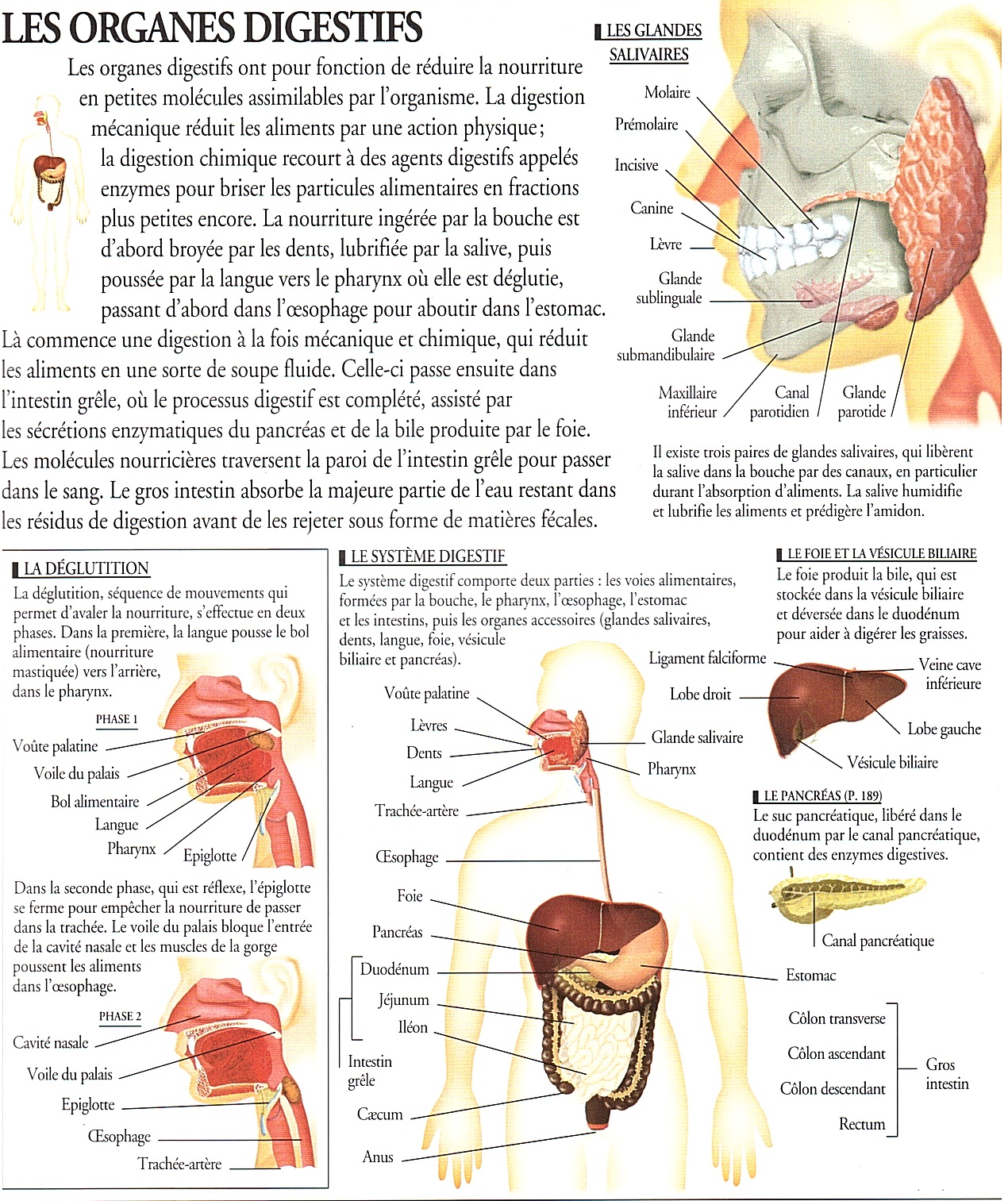 Documents 2 :
L’encyclopédie visuelle des sciences, Le SOIR
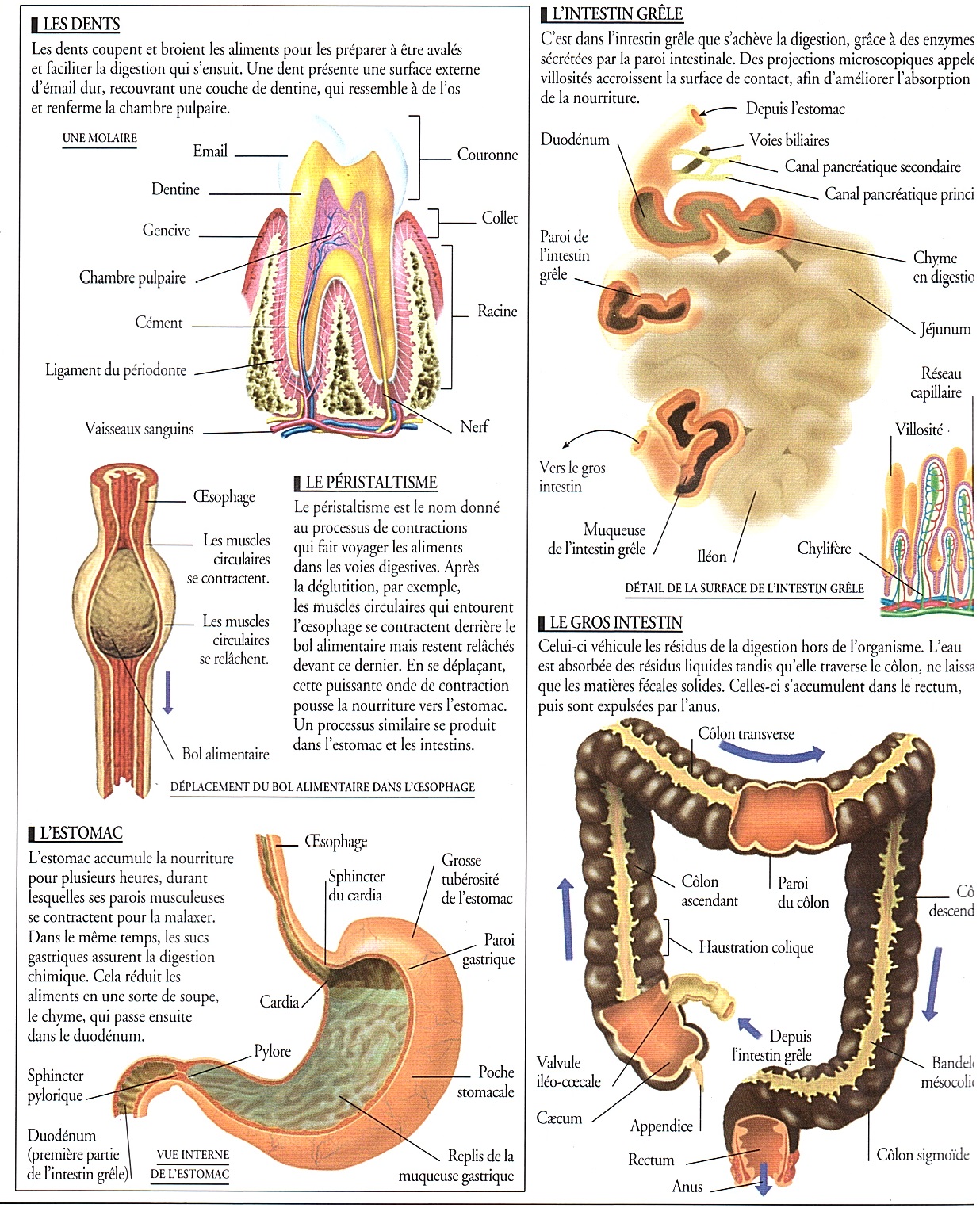 Mise à jour du tableau
Prolongements  2 : Déglutition
[Speaker Notes: Déroulement :
Le titre manipulation apparaît, les participants reçoivent la feuille et réalisent manipulation.  Le tableau apparaît ensuite et on complète la seconde ligne.  Pour détailler termes scientifiques, on projette infos internet et info Encyclopédie des Sciences]
Etape 2 : récolter de l’information par des manipulations et la consultation de documents
Manipulation 3 : amidon
Documents 3 :
Document audiovisuel : Il était une fois la vie, LA DIGESTION 
			https://youtu.be/aNslxtDeTUY   (5 min34 à 9 min 13)
L’encyclopédie visuelle des sciences, Le SOIR
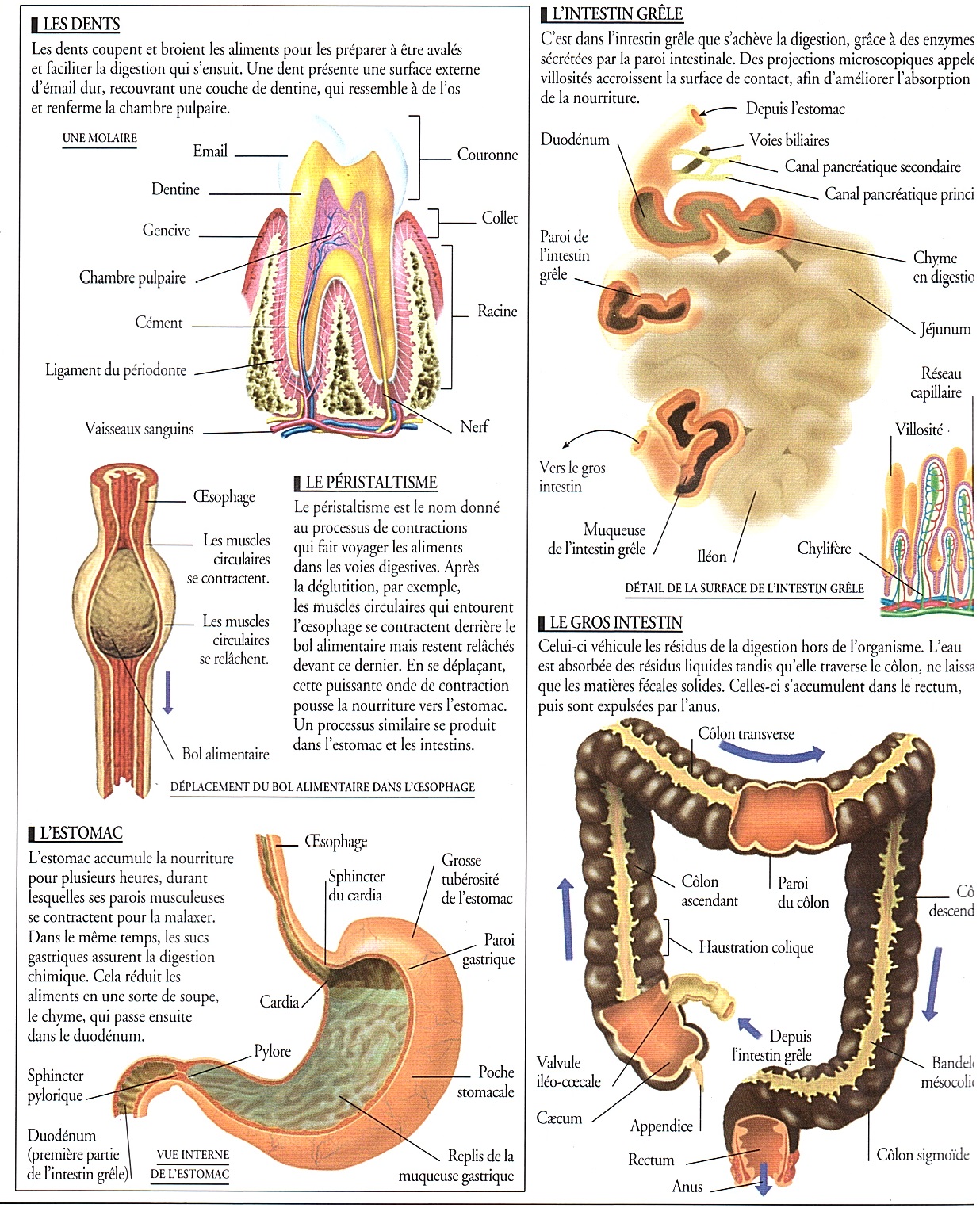 [Speaker Notes: Déroulement :
Le titre manipulation apparaît, les participants reçoivent la feuille et réalisent manipulation.  Le tableau apparaît ensuite et on complète la seconde ligne.  Pour détailler termes scientifiques, on projette infos internet et info Encyclopédie des Sciences]
Etape 2 : récolter de l’information par des manipulations et la consultation de documents
Documents 3 :
Le corps humain, collection Les clés de la connaissance, Editions Nathan
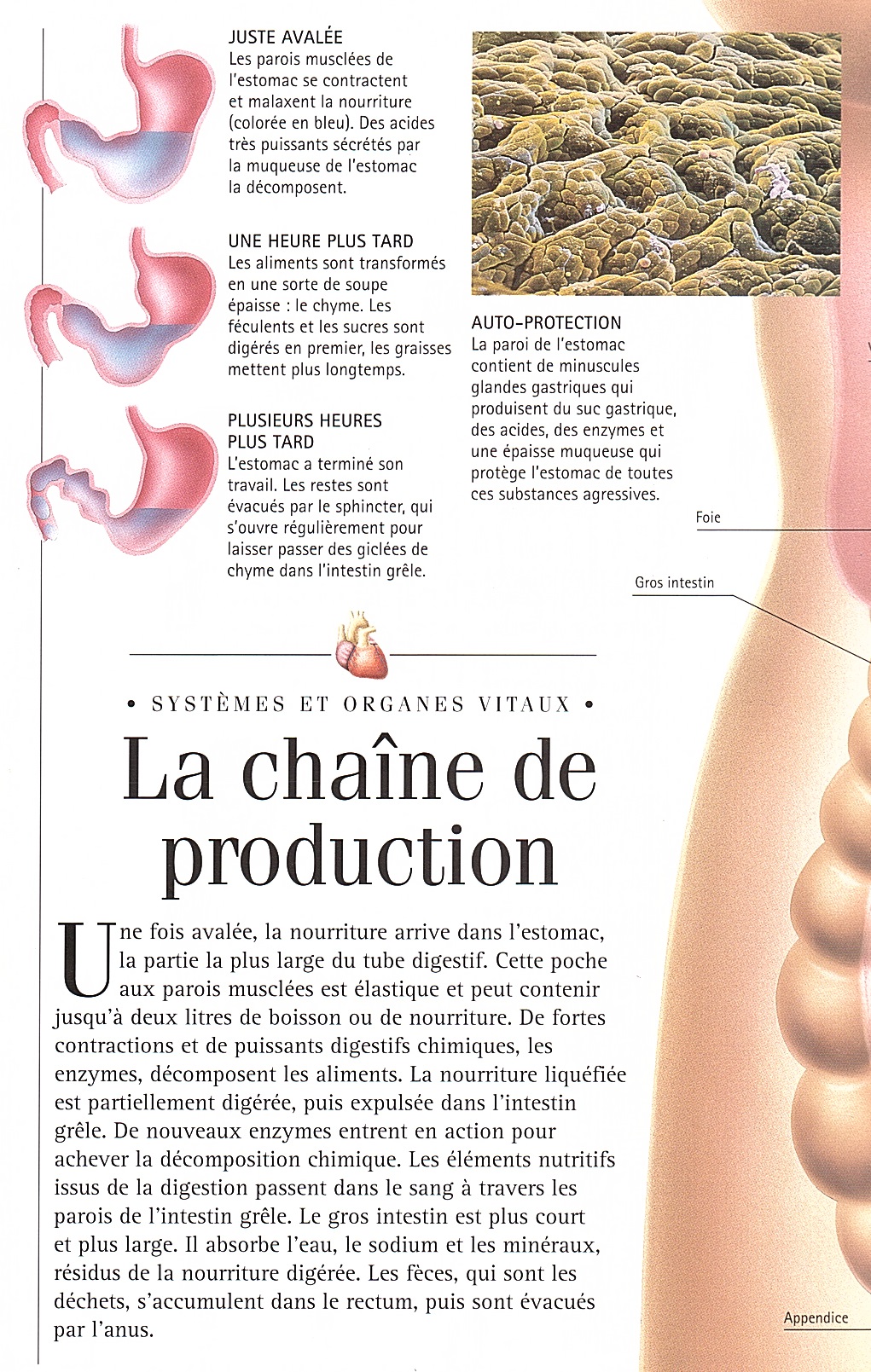 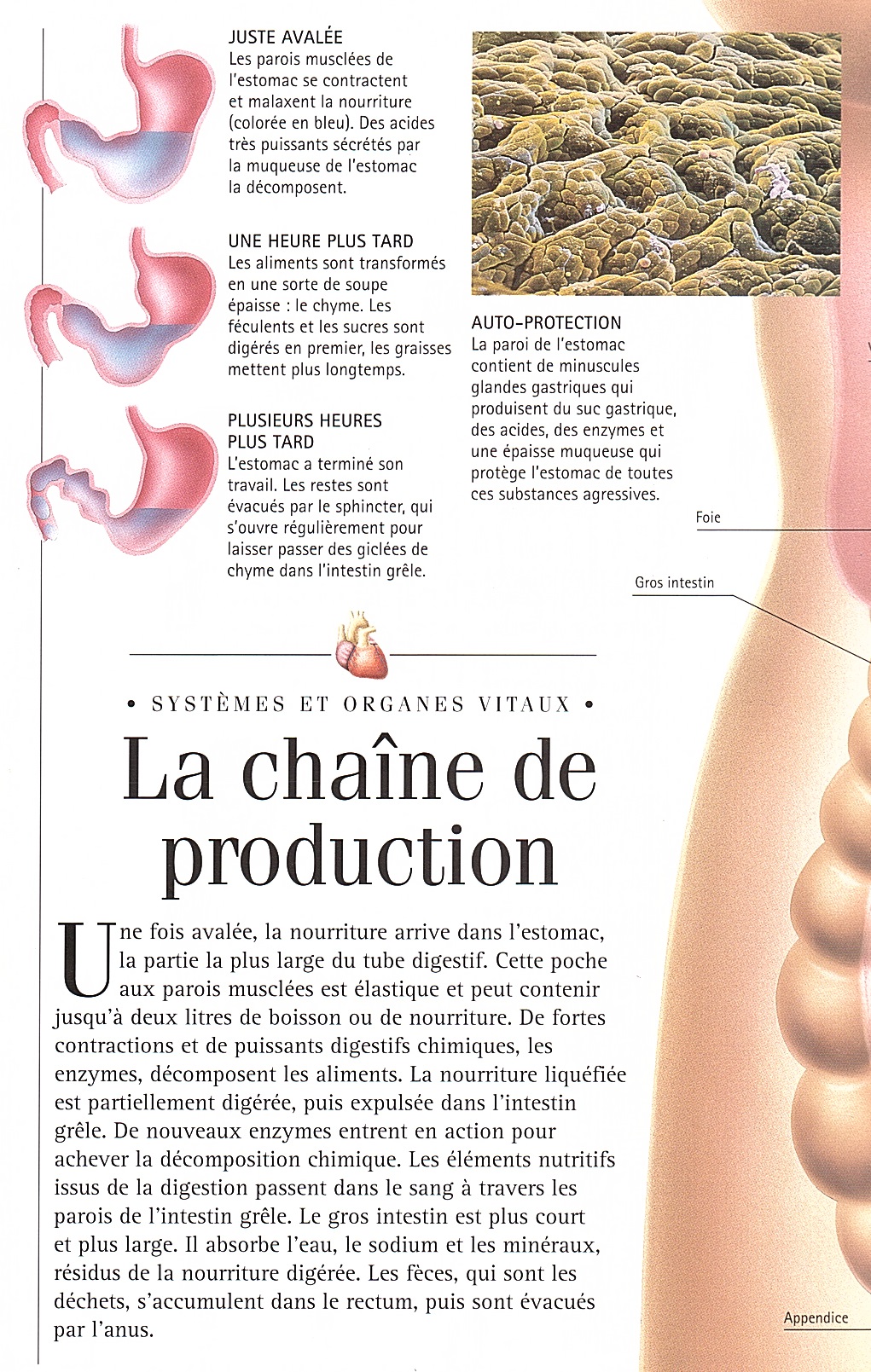 [Speaker Notes: Déroulement :
Le titre manipulation apparaît, les participants reçoivent la feuille et réalisent manipulation.  Le tableau apparaît ensuite et on complète la seconde ligne.  Pour détailler termes scientifiques, on projette infos internet et info Encyclopédie des Sciences]
Etape 2 : récolter de l’information par des manipulations et la consultation de documents
Documents 3 :
Le corps humain, collection Les clés de la connaissance, Editions Nathan
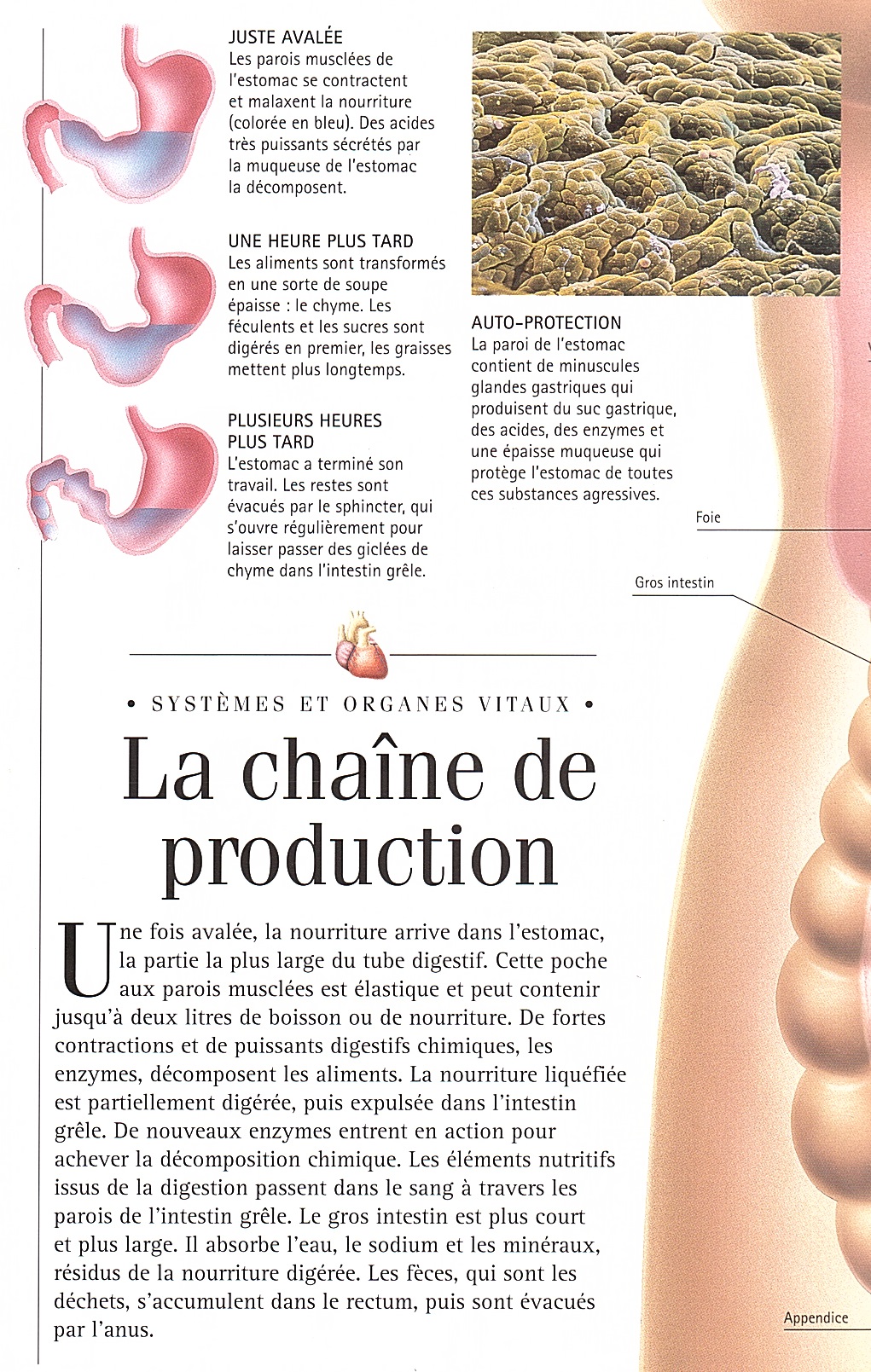 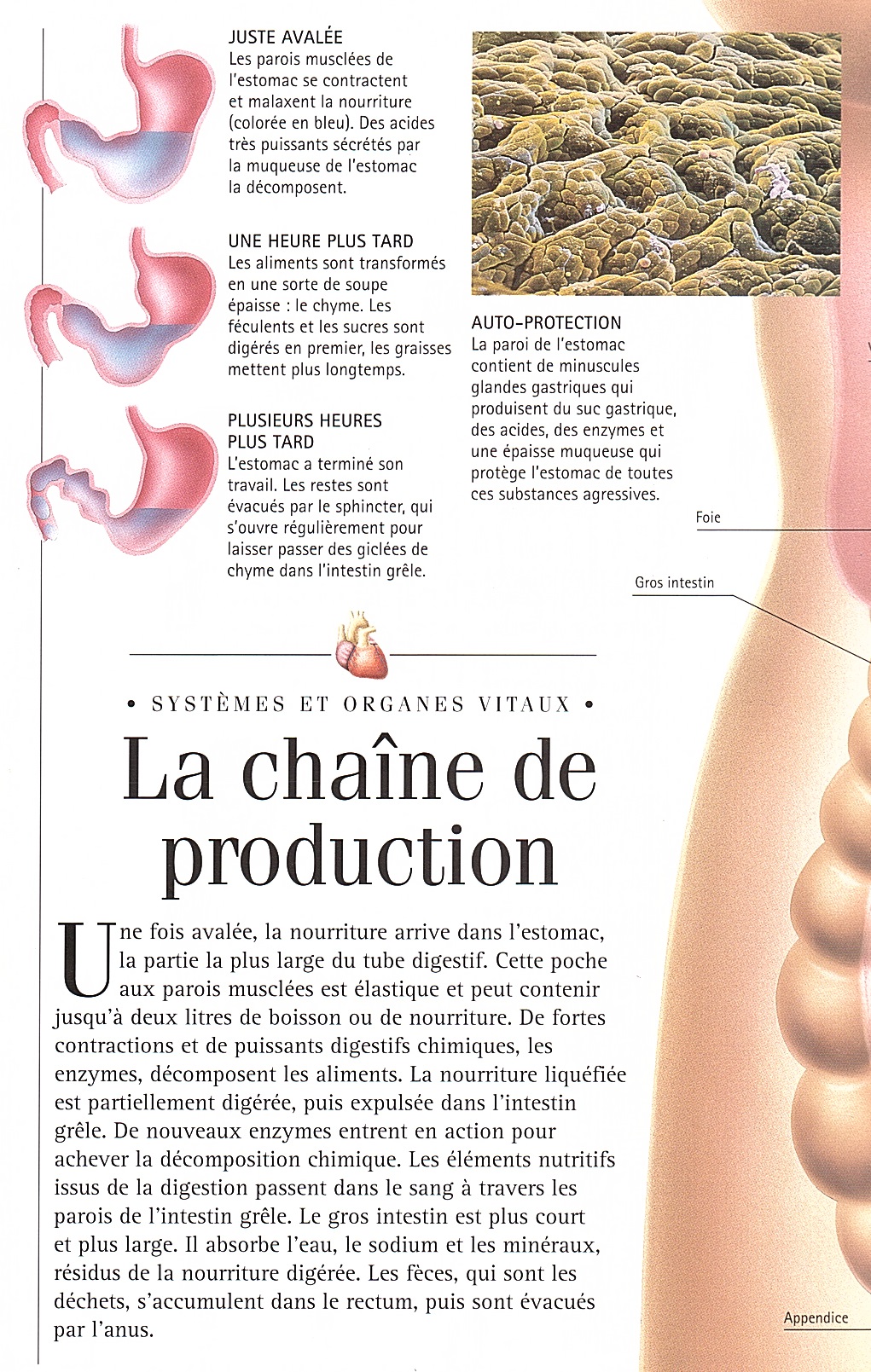 [Speaker Notes: Déroulement :
Le titre manipulation apparaît, les participants reçoivent la feuille et réalisent manipulation.  Le tableau apparaît ensuite et on complète la seconde ligne.  Pour détailler termes scientifiques, on projette infos internet et info Encyclopédie des Sciences]
Etape 2 : récolter de l’information par des manipulations et la consultation de documents
Mise à jour du tableau
Prolongements  3 : décoder les étiquettes des aliments (lipides, glucides, protides)
[Speaker Notes: Déroulement :
Le titre manipulation apparaît, les participants reçoivent la feuille et réalisent manipulation.  Le tableau apparaît ensuite et on complète la seconde ligne.  Pour détailler termes scientifiques, on projette infos internet et info Encyclopédie des Sciences]
Etape 2 : récolter de l’information par des manipulations et la consultation de documents
Manipulation 4 : tube à dialyse
Documents 4 :
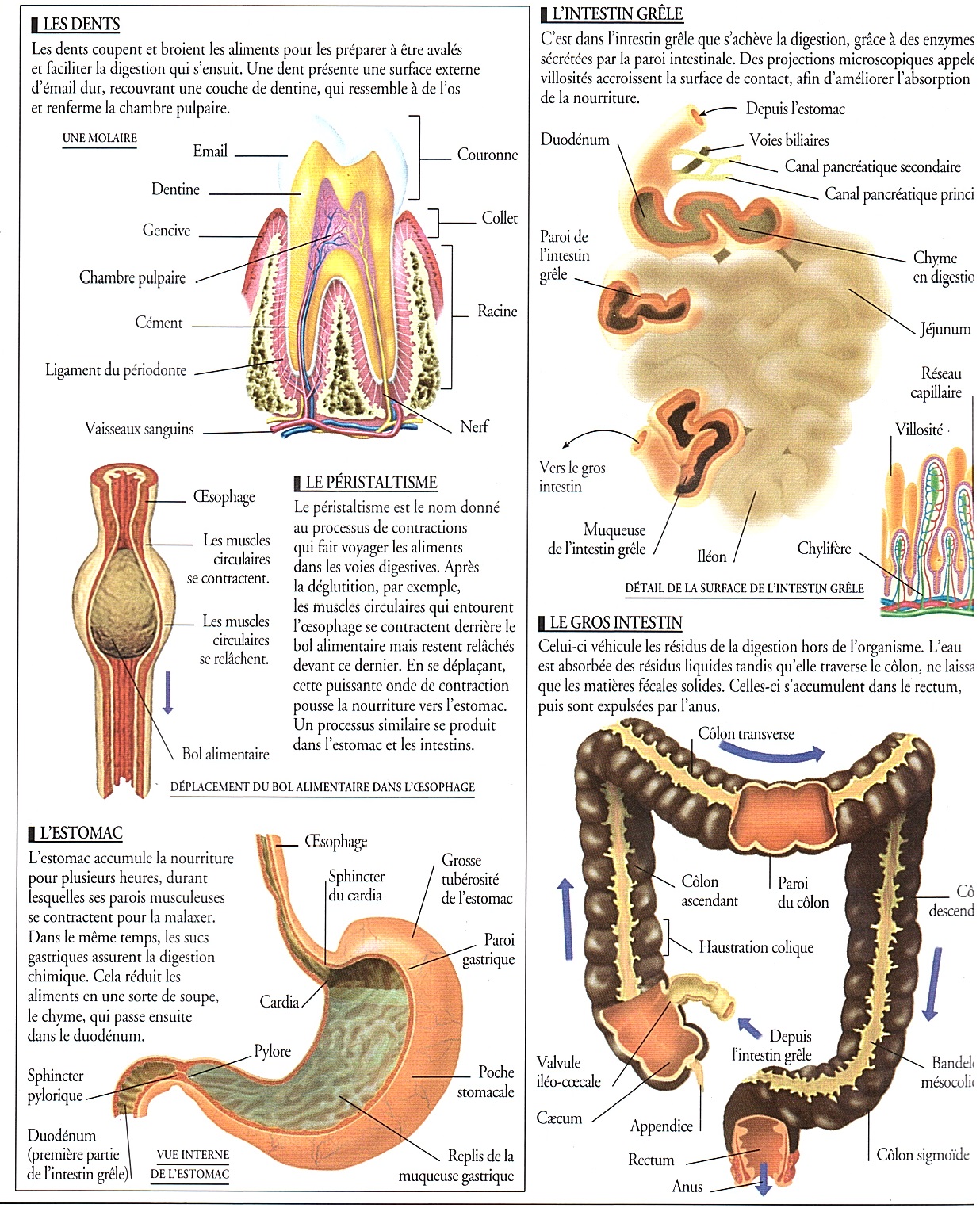 L’encyclopédie visuelle des sciences, Le SOIR
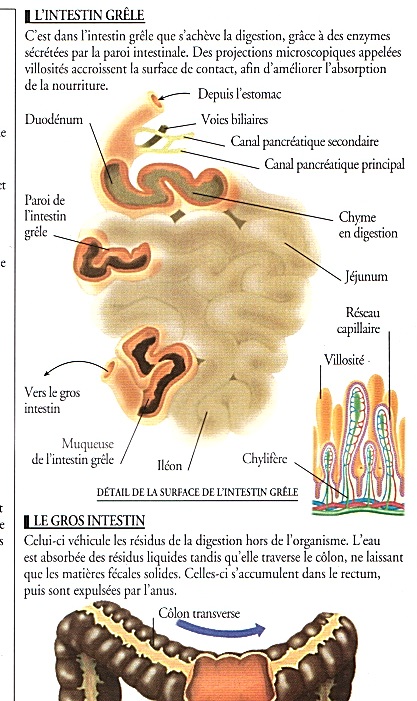 ZOOM
[Speaker Notes: Déroulement :
Le titre manipulation apparaît, les participants reçoivent la feuille et réalisent manipulation.  Le tableau apparaît ensuite et on complète la seconde ligne.  Pour détailler termes scientifiques, on projette infos internet et info Encyclopédie des Sciences]
Etape 2 : récolter de l’information par des manipulations et la consultation de documents
Documents 4 :
Document audiovisuel : Il était une fois la vie, LA DIGESTION 
		https://youtu.be/aNslxtDeTUY (15 min 20 à 15 min 47)
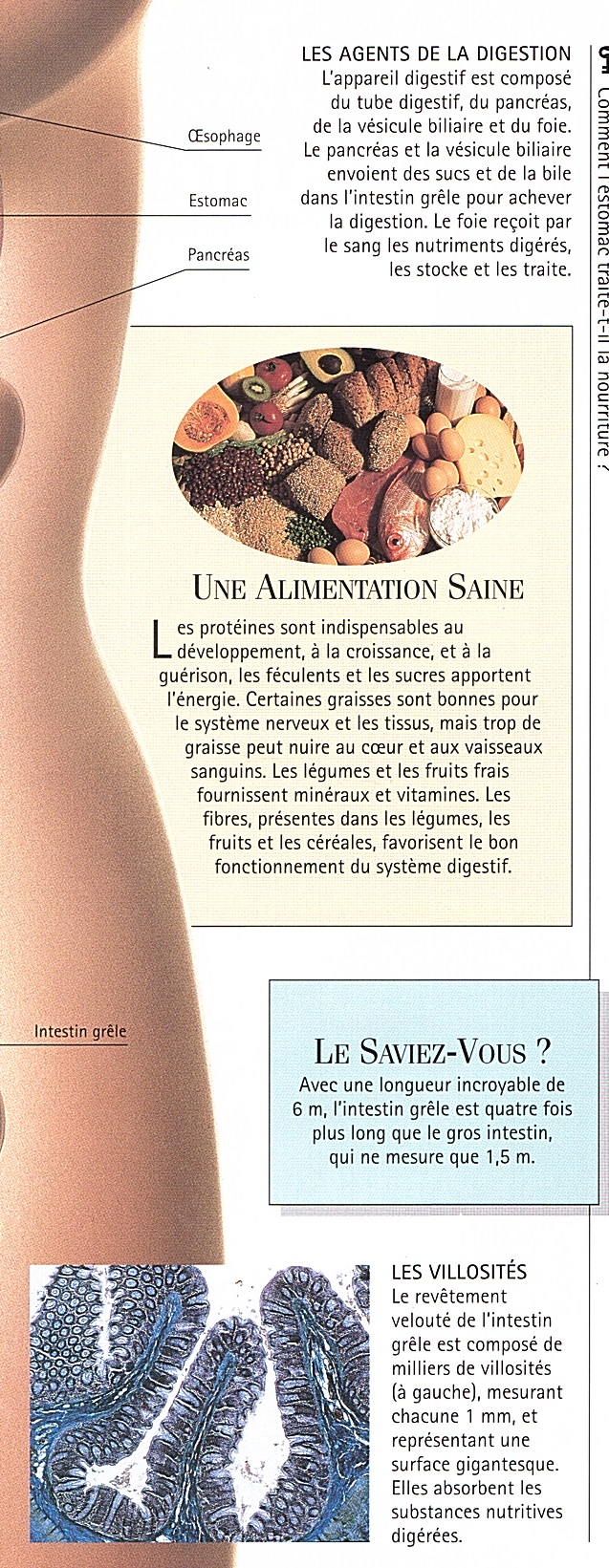 Le corps humain, collection Les clés de la connaissance, Editions Nathan
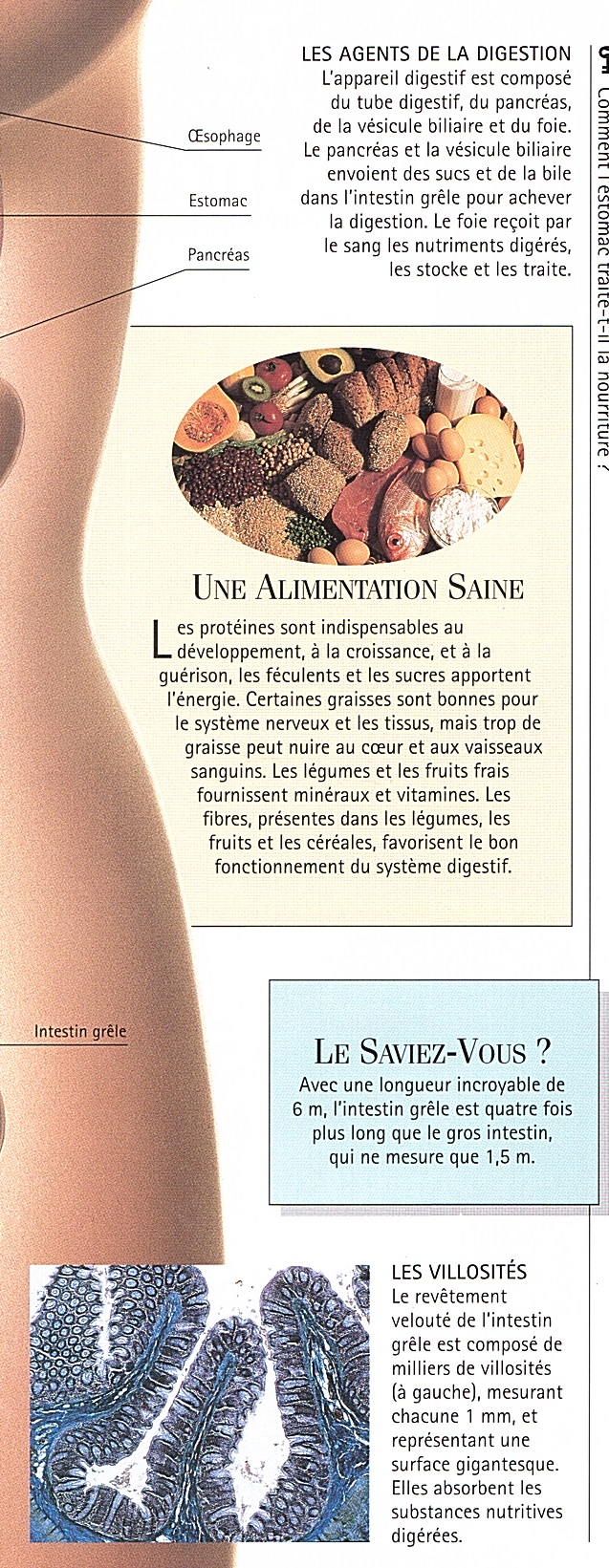 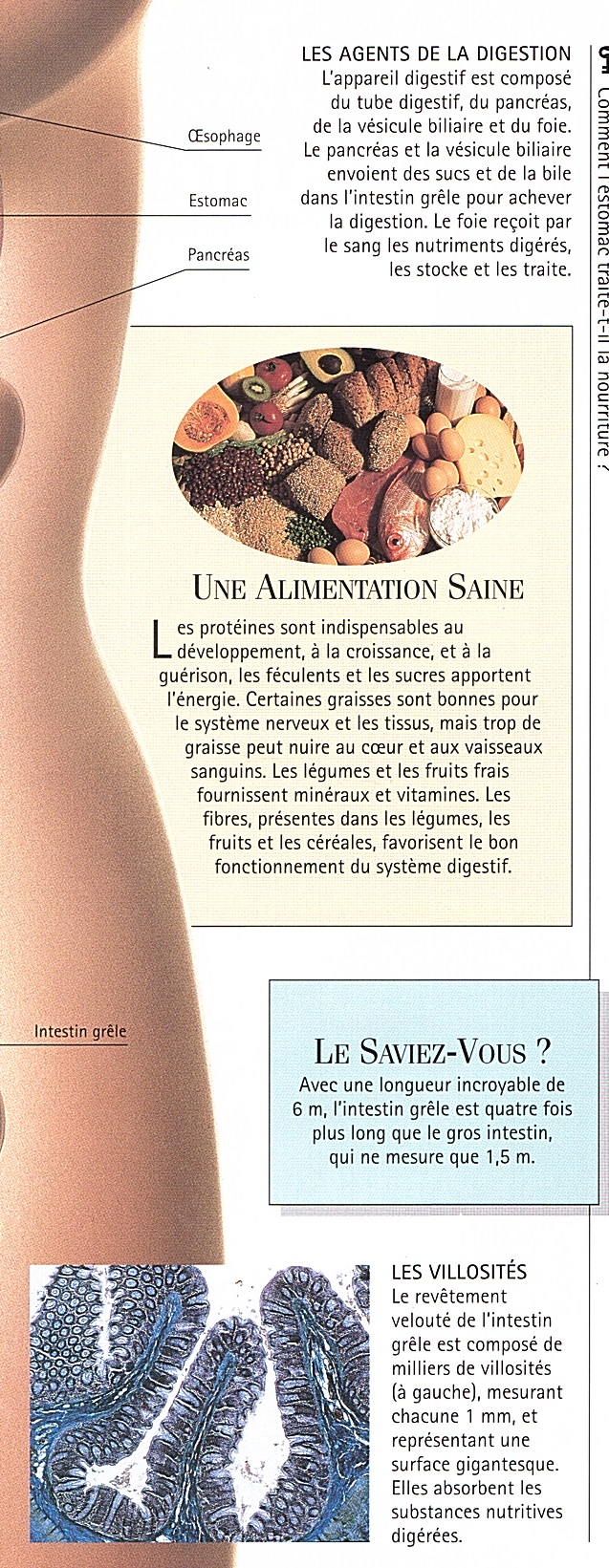 https://youtu.be/aNslxtDeTUY 
(10 min 20 à 11 min 54)
[Speaker Notes: Déroulement :
Le titre manipulation apparaît, les participants reçoivent la feuille et réalisent manipulation.  Le tableau apparaît ensuite et on complète la seconde ligne.  Pour détailler termes scientifiques, on projette infos internet et info Encyclopédie des Sciences]
Etape 2 : récolter de l’information par des manipulations et la consultation de documents
Documents 4 :
Biologie, Campbell et Reece, Editions De Boeck
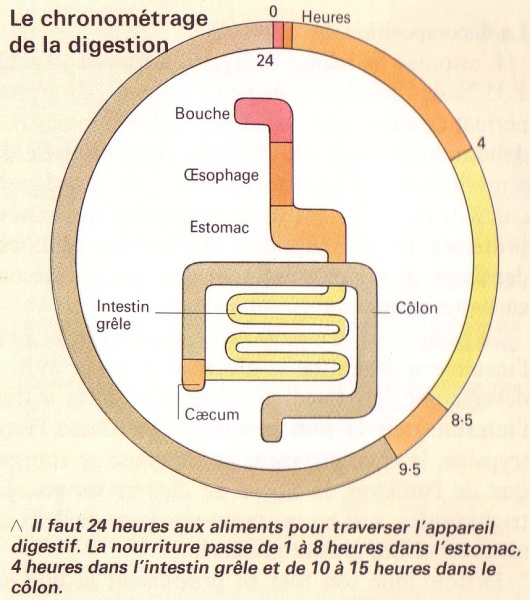 [Speaker Notes: Déroulement :
Le titre manipulation apparaît, les participants reçoivent la feuille et réalisent manipulation.  Le tableau apparaît ensuite et on complète la seconde ligne.  Pour détailler termes scientifiques, on projette infos internet et info Encyclopédie des Sciences]
Etape 2 : récolter de l’information par des manipulations et la consultation de documents
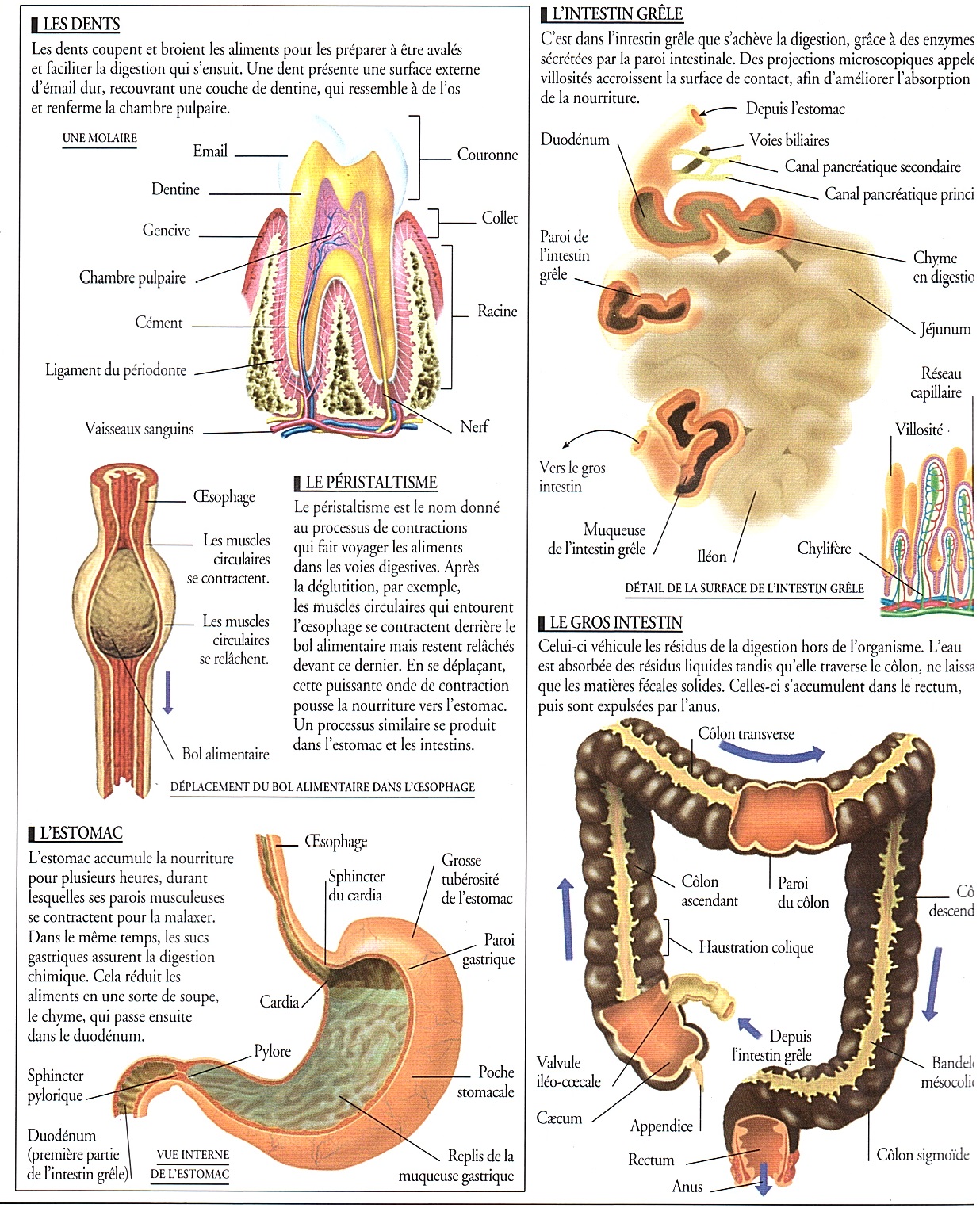 Documents 4
Mise à jour du tableau
L’encyclopédie visuelle des sciences, 
Le SOIR
[Speaker Notes: Déroulement :
Le titre manipulation apparaît, les participants reçoivent la feuille et réalisent manipulation.  Le tableau apparaît ensuite et on complète la seconde ligne.  Pour détailler termes scientifiques, on projette infos internet et info Encyclopédie des Sciences]
Etape 2 : récolter de l’information par des manipulations et la consultation de documents
Documents 4
Mise à jour du tableau
Prolongements  4 : représenter schématiquement une expérience
		prise en charge des nutriments par le système circulatoire
		interactions système digestif et système circulatoire
                                   alimentation équilibrée
                                   liens alimentation équilibrée et activités physiques
[Speaker Notes: Déroulement :
Le titre manipulation apparaît, les participants reçoivent la feuille et réalisent manipulation.  Le tableau apparaît ensuite et on complète la seconde ligne.  Pour détailler termes scientifiques, on projette infos internet et info Encyclopédie des Sciences]
Etape 2 : récolter de l’information par des manipulations et la consultation de documents
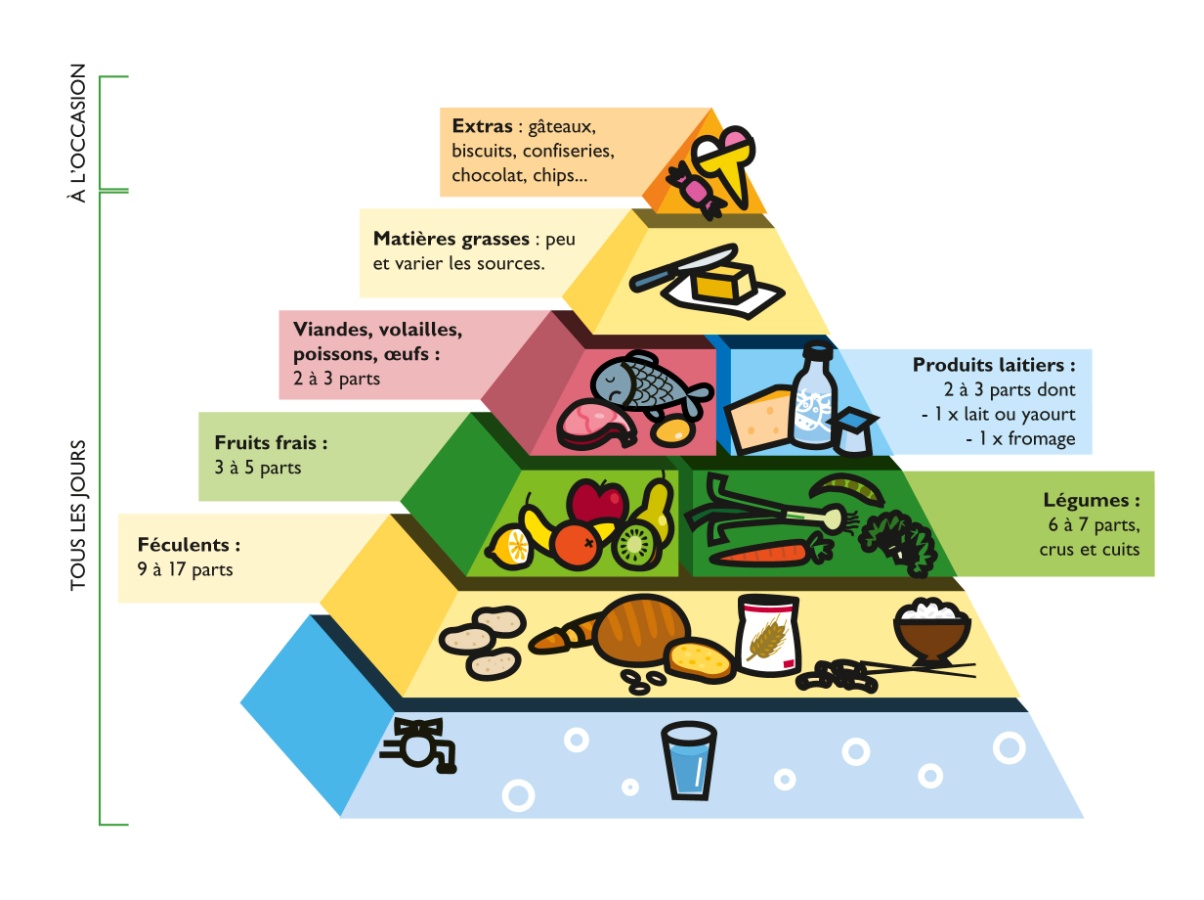 Éveil et moi, Sciences et techno 5ème et 6ème  
AVERBODE
[Speaker Notes: Déroulement :
Le titre manipulation apparaît, les participants reçoivent la feuille et réalisent manipulation.  Le tableau apparaît ensuite et on complète la seconde ligne.  Pour détailler termes scientifiques, on projette infos internet et info Encyclopédie des Sciences]
Etape 3 : valider les résultats, les synthétiser, les structurer, les communiquer
Confrontation entre les hypothèses de départ et le tableau complété
Validation du tableau par des documents présentant l’ensemble de l’appareil digestif
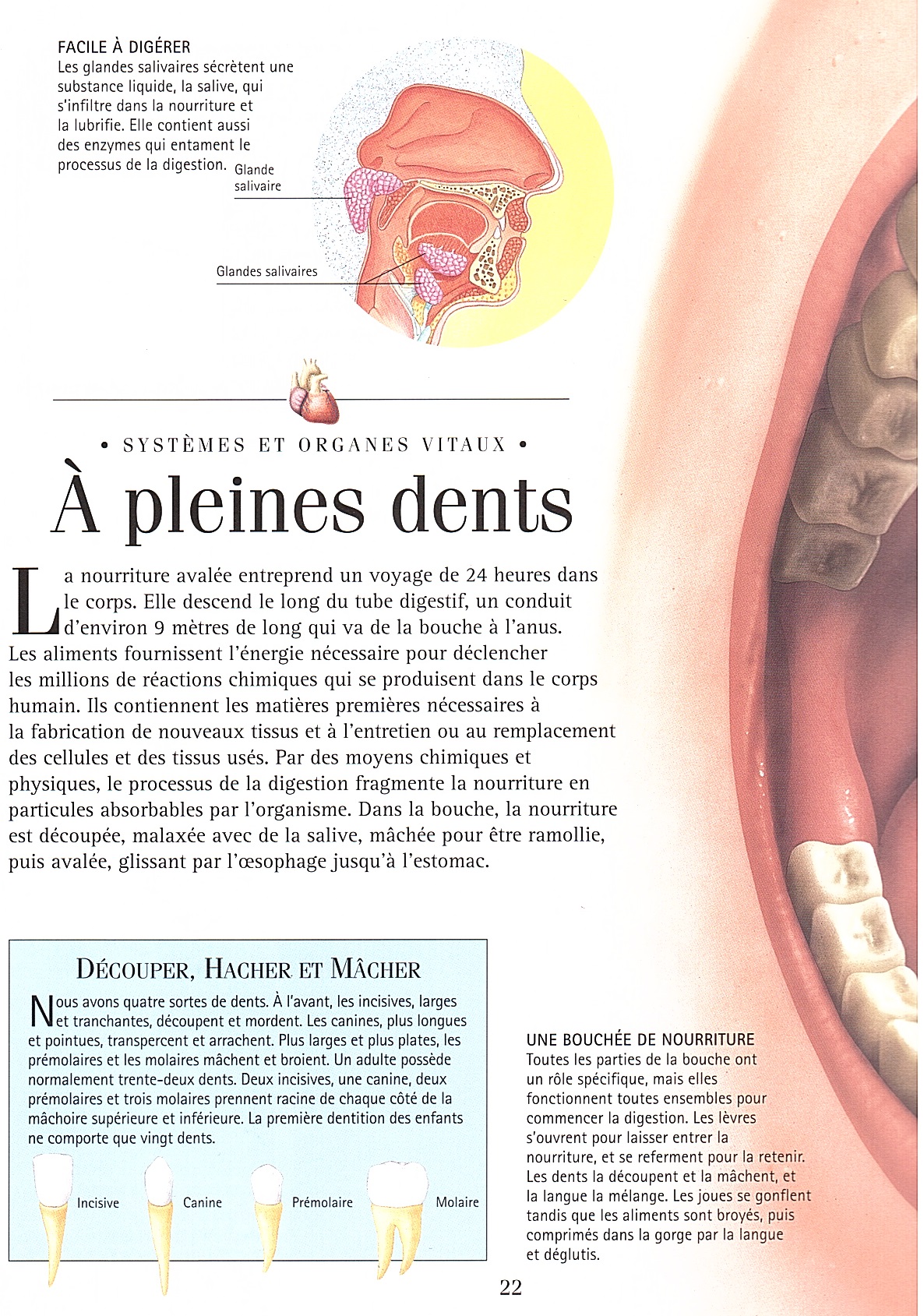 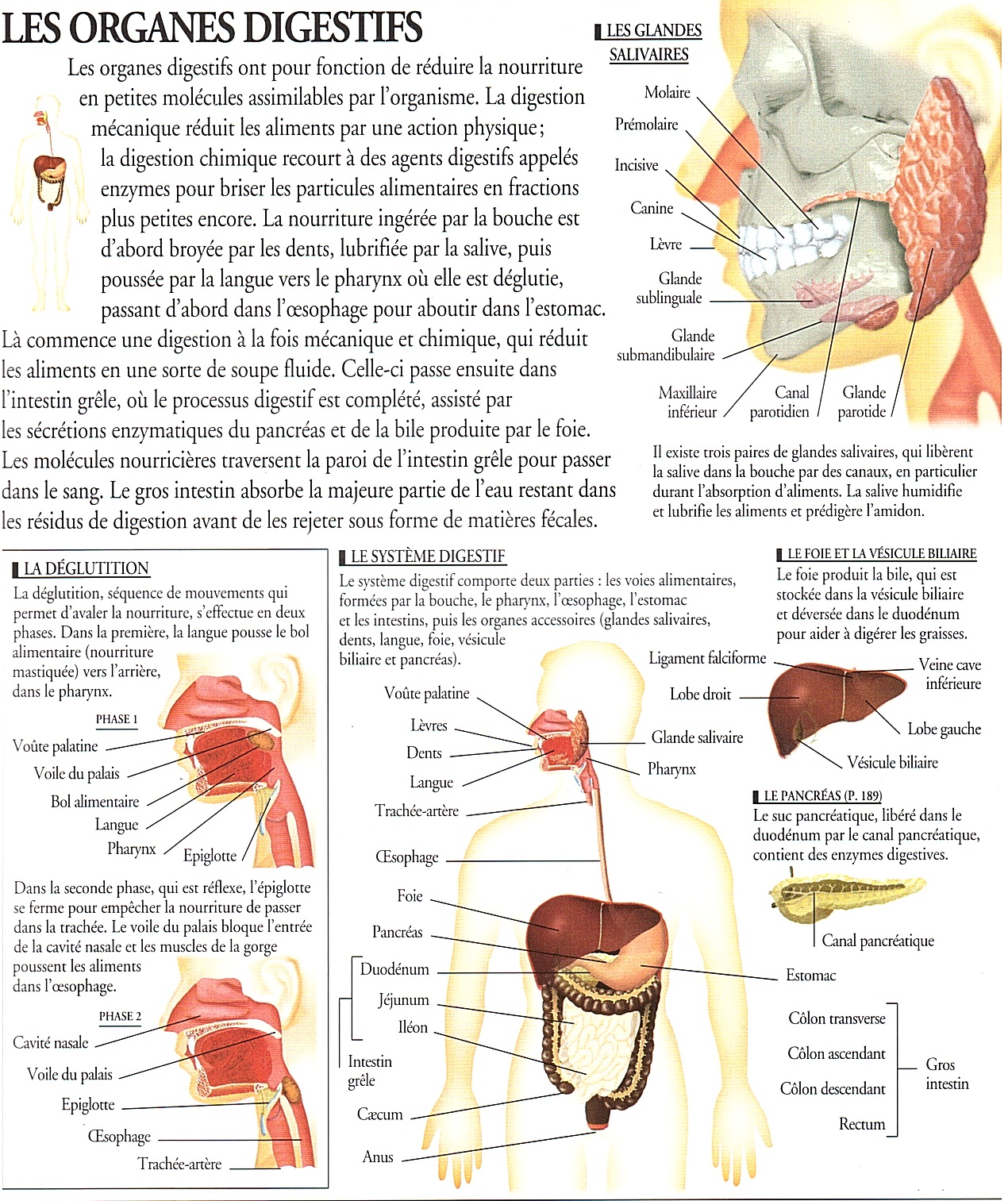 Le corps humain, collection Les clés de la connaissance, Editions Nathan
L’encyclopédie visuelle des sciences, 
Editions Le SOIR
[Speaker Notes: Voici un autre exemple de diapositive de vue d’ensemble.]
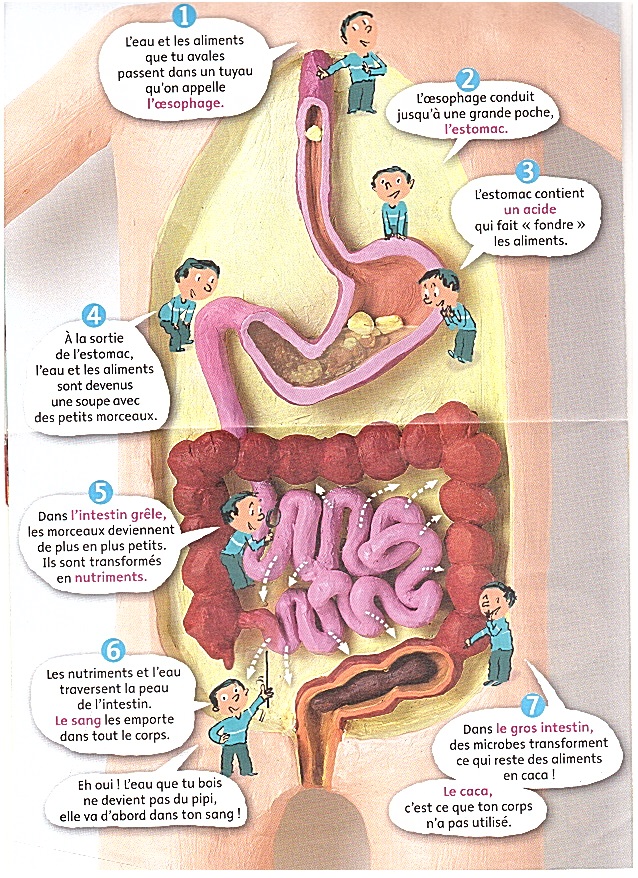 Etape 3 : valider les résultats, les synthétiser, les structurer, les communiquer
Youpi 
La grande histoire du petit coin
N°281
Février 2012
Editions Bayard
[Speaker Notes: Voici un autre exemple de diapositive de vue d’ensemble.]
Etape 3 : valider les résultats, les synthétiser, les structurer, les communiquer
Réalisation d’une feuille synthèse
[Speaker Notes: Voici un autre exemple de diapositive de vue d’ensemble.]